MVTX Proposal Status & Plan
Received extensive and very good comments and suggestions from the collaboration, thanks!
Complete the full proposal in next ~1week (Jan 26, Friday) and send it to ALD by ~Jan 30, 2018
Address the comments received from the collaboration
Alternative possible funding paths? at least on- 
Final edit,  Jan 26 ~ Jan 30  
After the collaboration review, plan to submit a modified version of this proposal (remove most of the cost & schedule discussions) to arXiv for record and future reference
Early 2018, March?  

Comments & responses summary doc:
https://docs.google.com/document/d/1CruOsS4g4U2VWMVbF8F2IkDP2H2WSqjR818_OIhVynI/edit#heading=h.s87340nqkunh

Full proposal link:
https://www.overleaf.com/10919417bwssgrhhgryc#/41088600/
1/19/18
MVTX Bi-Weekly Meeting
1
Assignments – Please Volunteer!
In general, suggest the primary authors to address the comments first, and discuss them with others as needed. Your comments/questions can be directly put on the google doc.
Executive summary – Ming, Grazyna, Bob and Maria, Dave, Gunther …
Physics motivations – Jin, Xin, Ming …
Detector requirements – Darren, Jin, Tony, Haiwang … 
Technology Choice – Walt, Ming, Grazyna, Bob … 
Detector performance & sim -  Tony, Jin, Haiwang, Xin, Sanghoon, Darren ….
Technical scope – 
High level – Dave Lee, Ming, Xin, Walt …
MAPS & staves production – Cesar, Xuan, Maria …
Readout & DAQ integration – Sho, Alex, Mark, Jo, Martin, John  …
Power system – Grazyna/Leo, Xuan, Eric, Ming …
Mechanical carbon structure & assembly  – Grazyna/LBNL
Detector and service support & integration – Bob/MIT, Walt 
Organization  - Maria, Ming, Bob, Grazyna… 
Schedule & Cost – Dave,  Maria, Ming, Grazyna, Bob …
LDRD – Xuan, Cesar, Alex, Sho, Darren, Ming … 
sPHENIX baseline rescoping – Jin, Xin, Tony  …
1/19/18
MVTX Bi-Weekly Meeting
2
4 Working Groups at Santa Fe MVTX Workshop, 12/2017
Physics and Simulations
HF-Jet TG,  Jin, Xin, Tony, Sanghoon, Haiwang, Darren, Xiaolong, SukHyun, Cesar, Ming et al  

Staves, electronics & power system 
Readout - Mark, Sho, AlexT, Jo, Kun, Ming, Giacomo, Kai/BNL/ATLAS, Jin/BNL, Martin, JohnH  …
Staves/Sensors-  Cesar, Xuan, Maria, Ming …

Mechanical system
Integration - Bob, Grazyna, Walt, Jim K., Giacomo… 
Carbon stru. – Grazyna

Project Cost, Schedule, Risks
Dave, Ming, Maria, Bob, Grazyna, Giacomo, Jo,  … 


* Working group team leaders
1/19/18
MVTX Leaders' Meeting
3
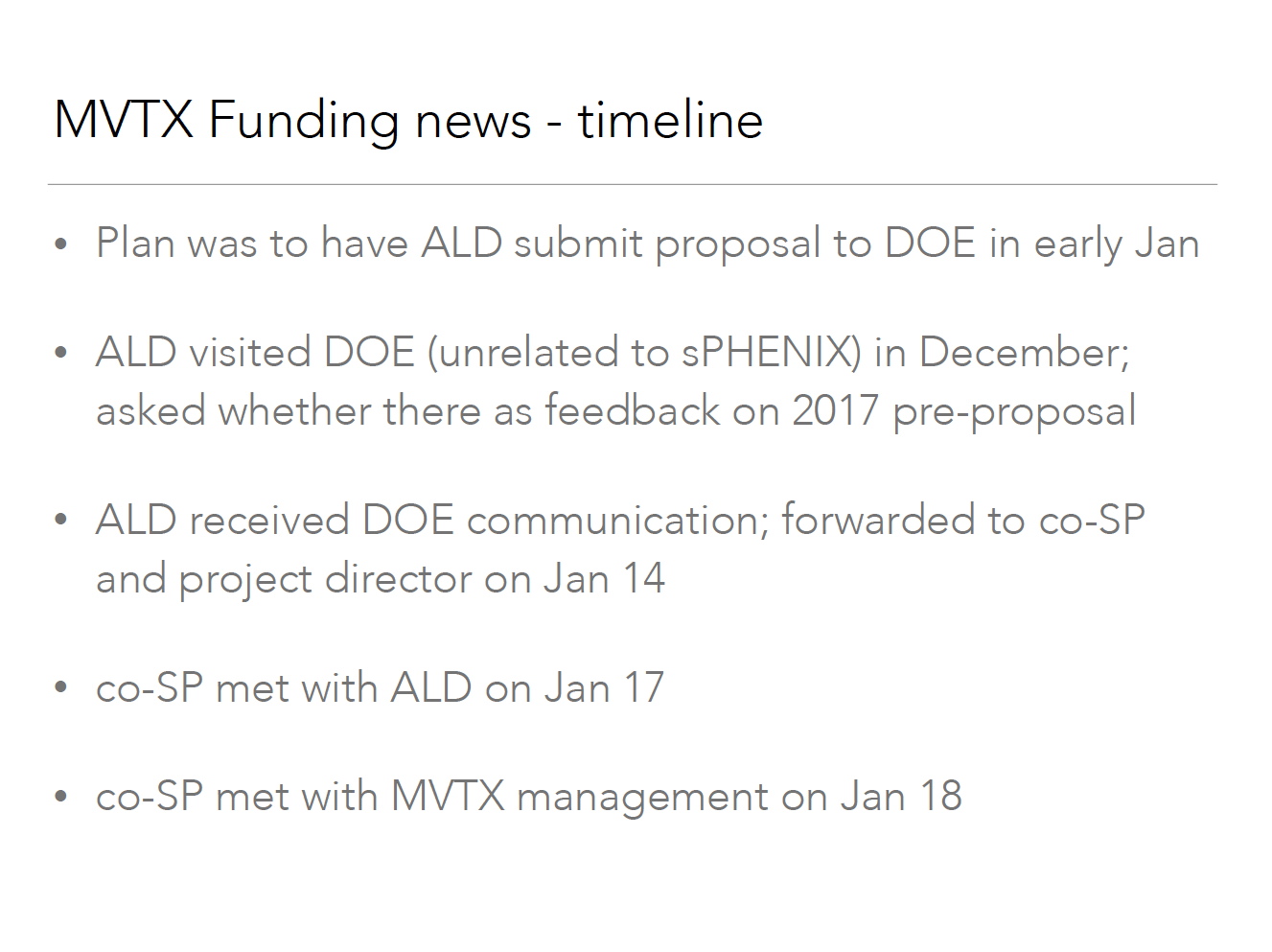 1/19/18
MVTX Bi-Weekly Meeting
4
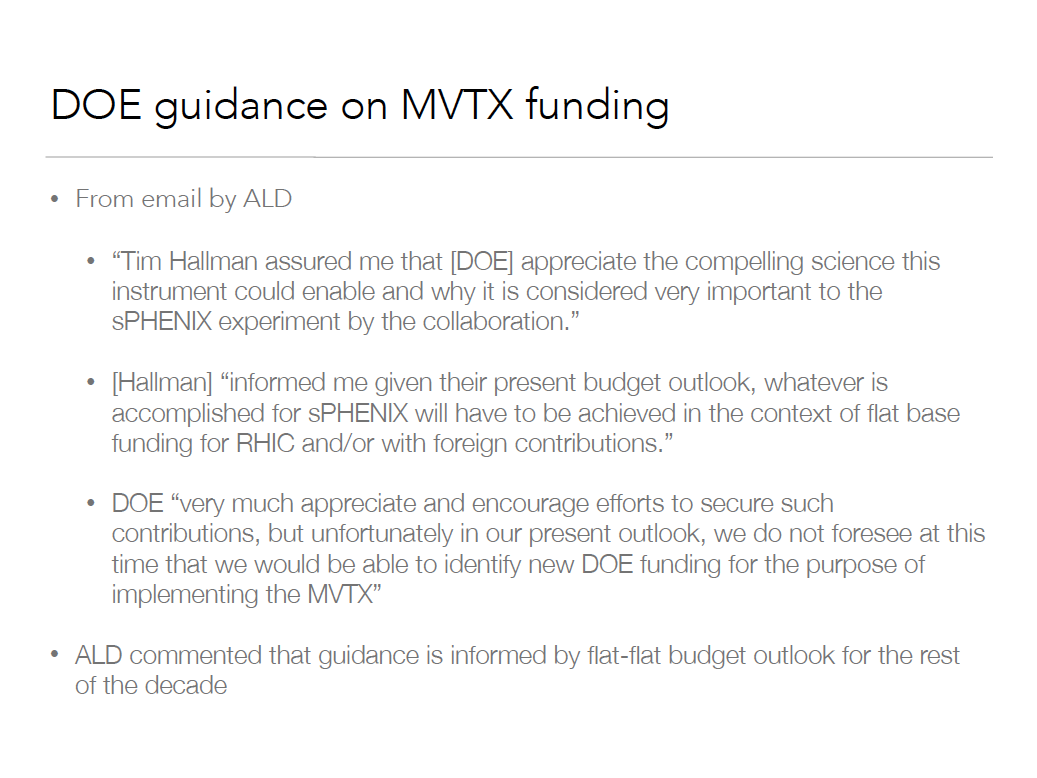 1/19/18
MVTX Bi-Weekly Meeting
5
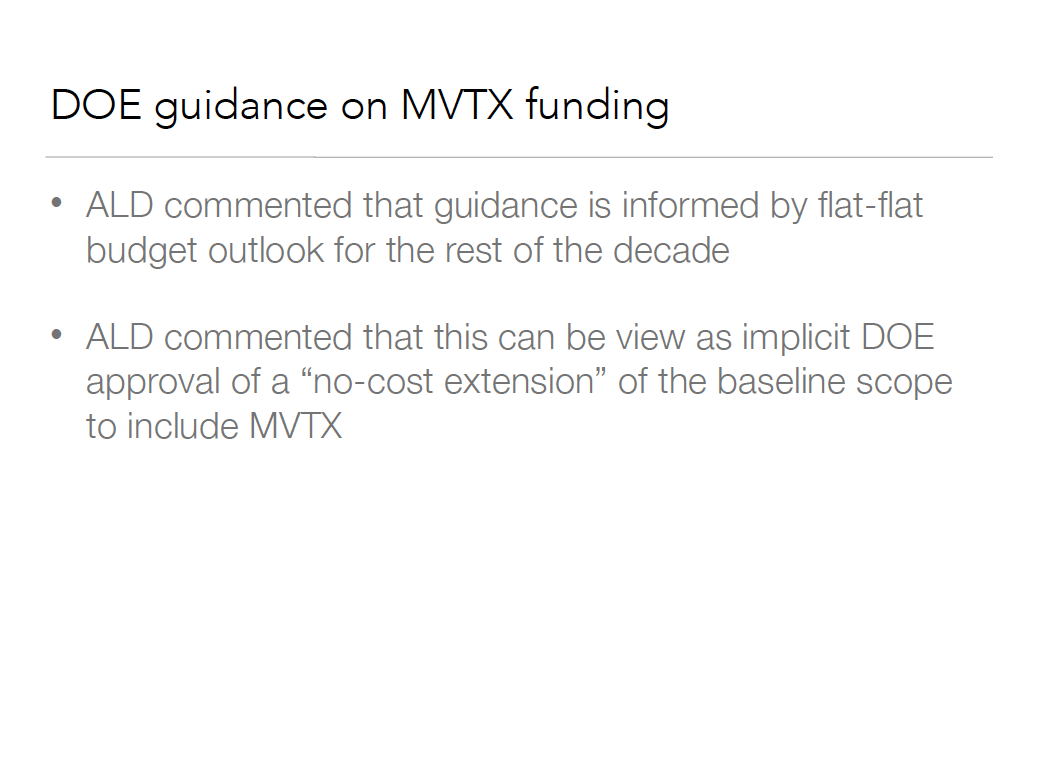 1/19/18
MVTX Bi-Weekly Meeting
6
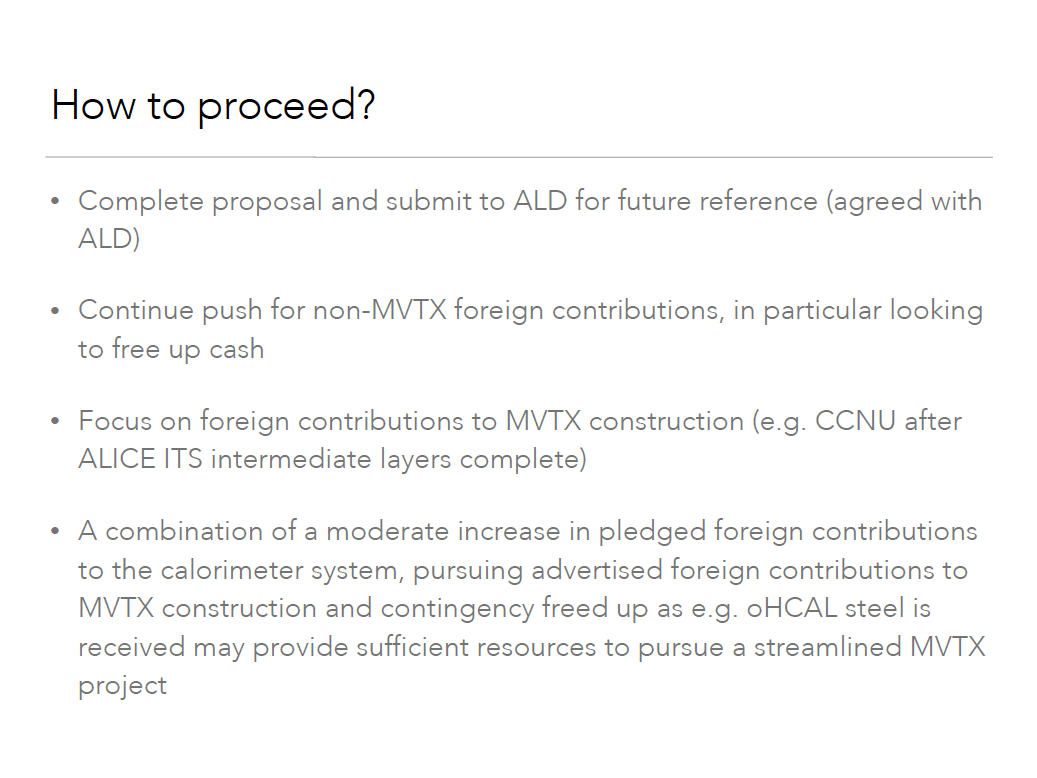 1/19/18
MVTX Bi-Weekly Meeting
7
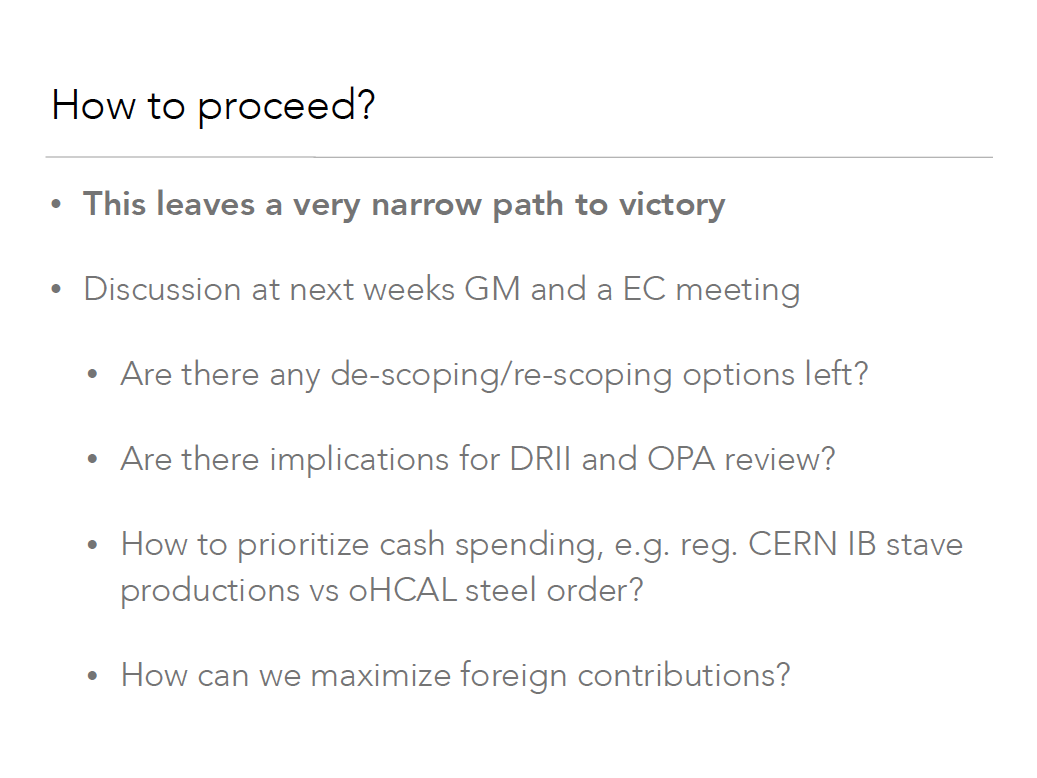 1/19/18
MVTX Bi-Weekly Meeting
8